INSTRUCTIVE TEXT RICE SALAD B2
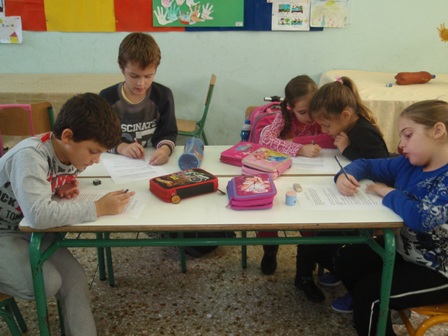 INSTRUCTIVE TEXT RICE SALAD B2
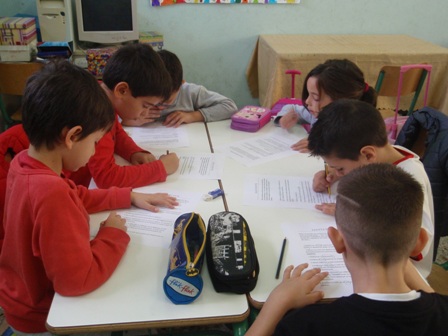 INSTRUCTIVE TEXT RICE SALAD B2
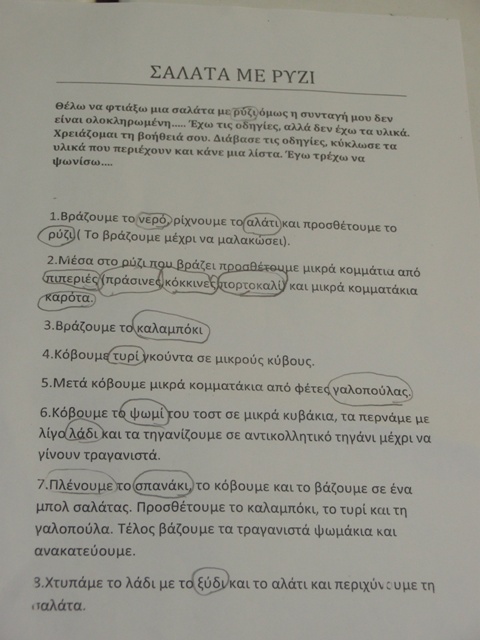 INSTRUCTIVE TEXT RICE SALAD B2
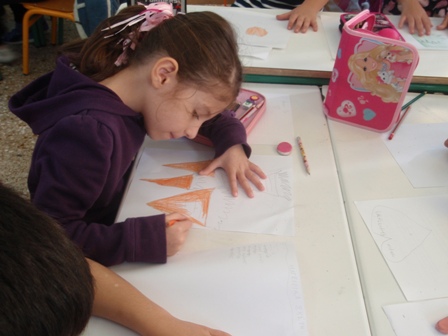 INSTRUCTIVE TEXT RICE SALAD B2
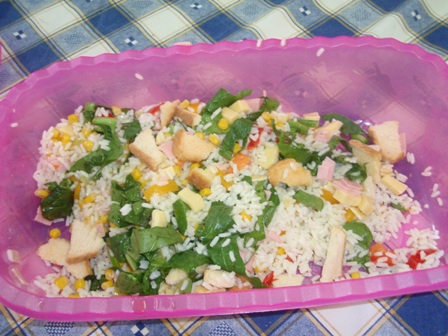 INSTRUCTIVE TEXT RICE SALAD B2
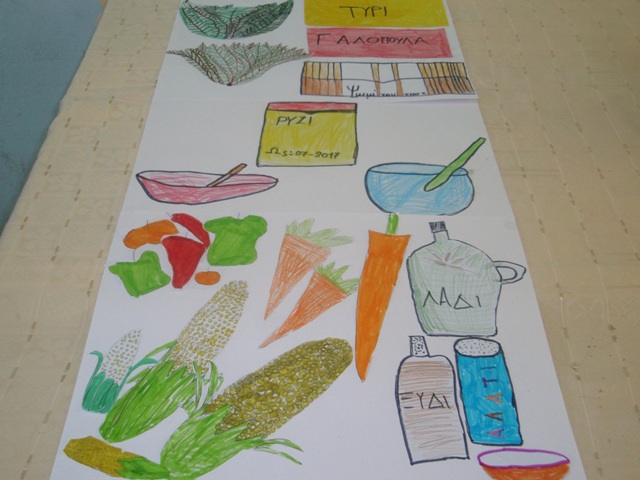 INSTRUCTIVE TEXT RICE SALAD B2
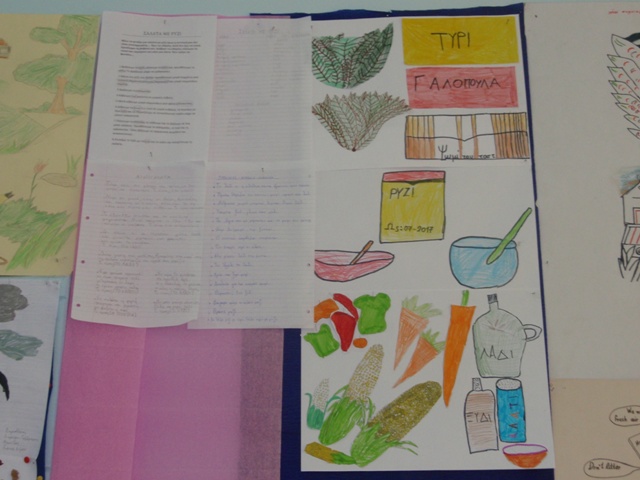 INSTRUCTIVE TEXT RICE SALAD B2
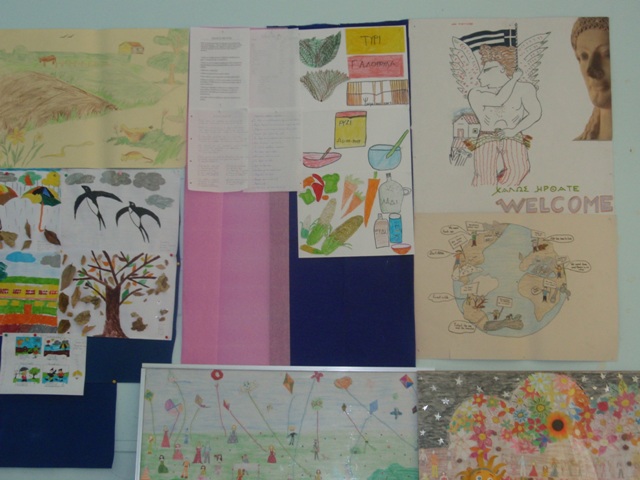